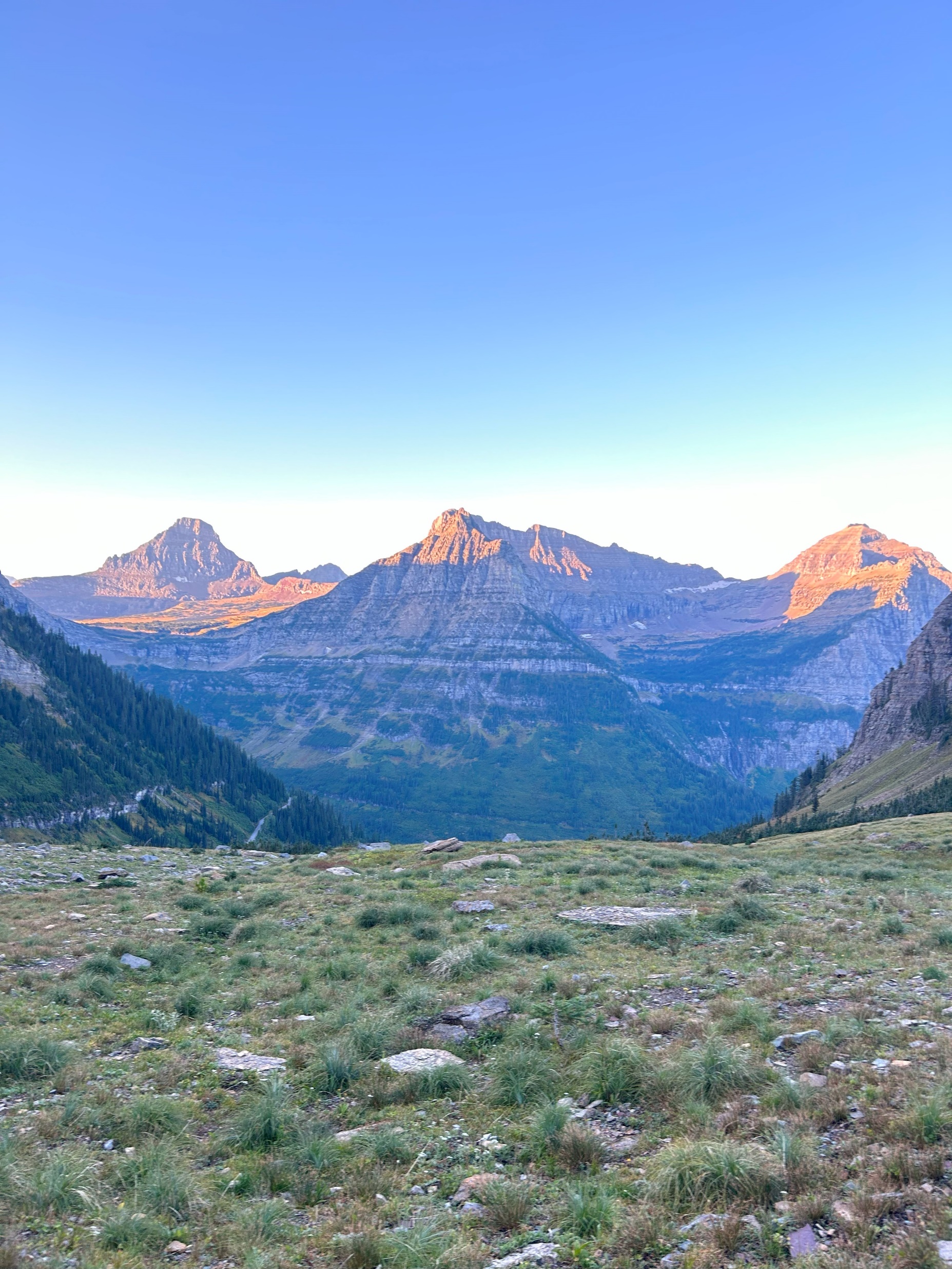 This work was produced by undergraduate students in the Worcester Polytechnic Institute (WPI) Global Projects Program. For more information:
http://www.wpi.edu/academics/ugradstudies/projectlearning.html
Sample Tabletop Evacuation Scenario
[Target Group]
[Facilitator]
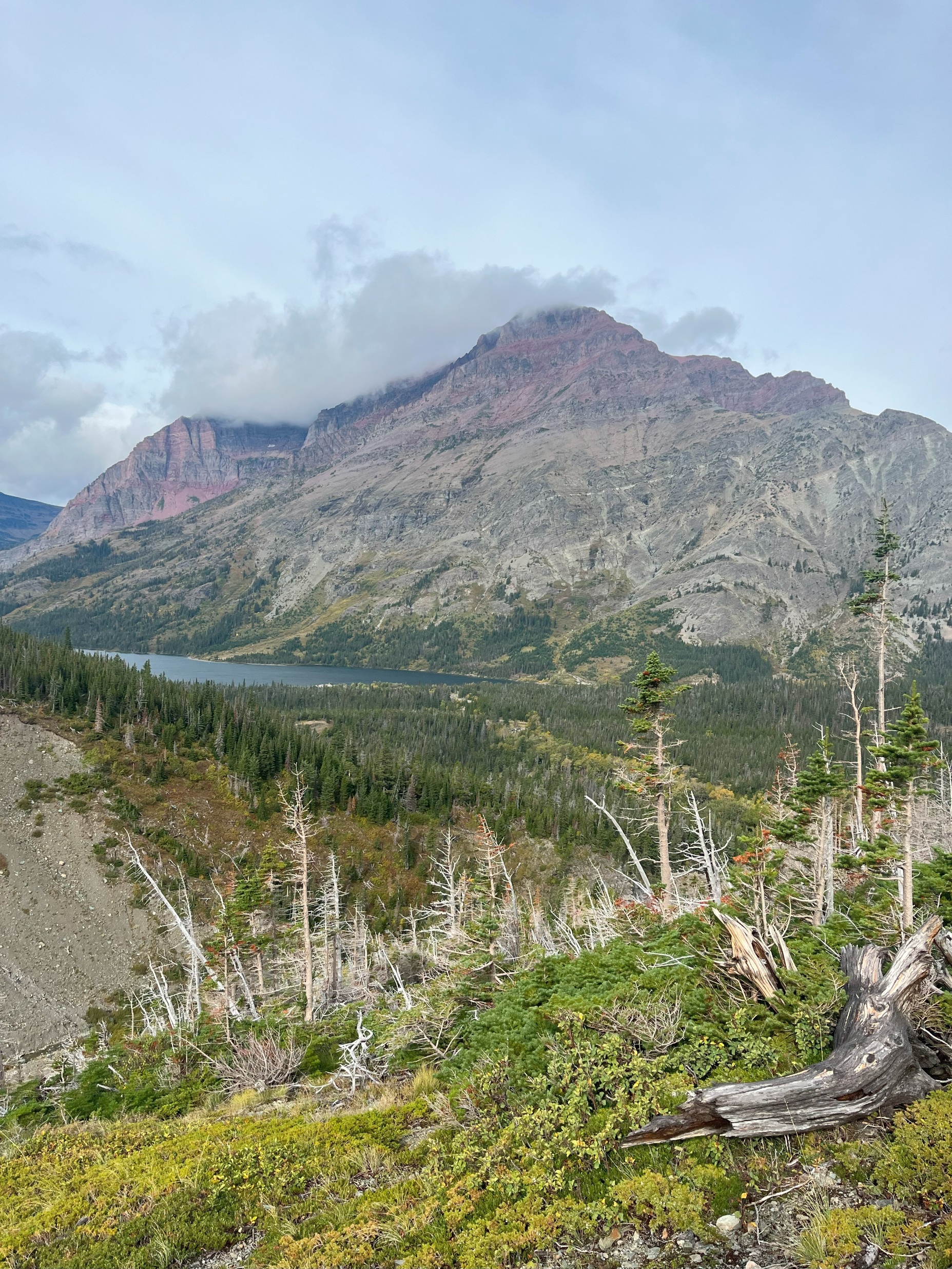 Activity Purpose

Written here. You may also include images with labels of documents and maps given out to the participants.
1. You can have more or less than three
2. You can duplicate these boxes to make more
Primary Goals
3. You can also change the background
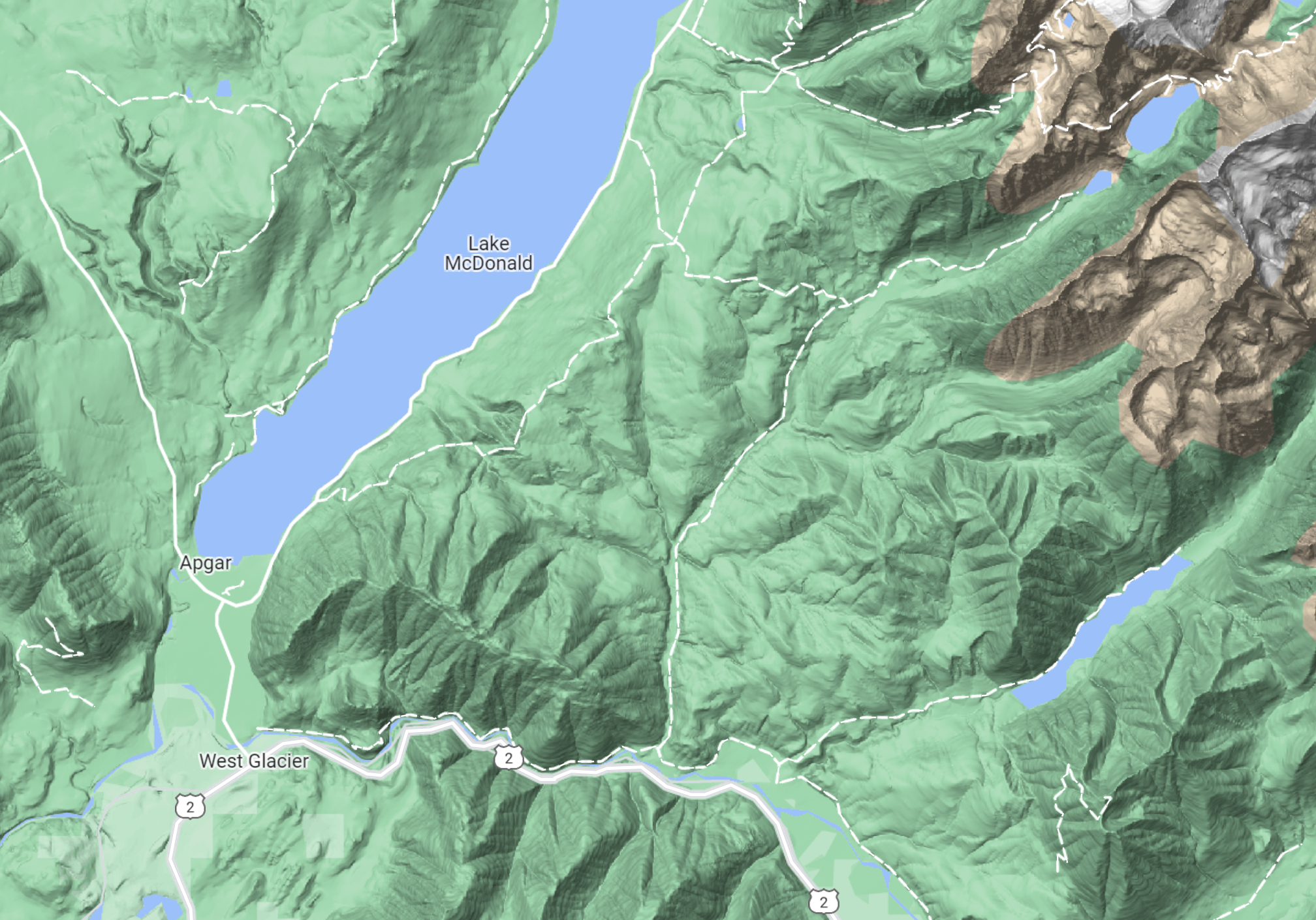 *You can link boxes to slides in the PowerPoint. Click this box to access the Attention Slide
*If you want to draw fire boundaries, navigate to the Draw tab. You can use ‘Ink to Shape’ to move or resize the line
Additional maps and figures can go here!
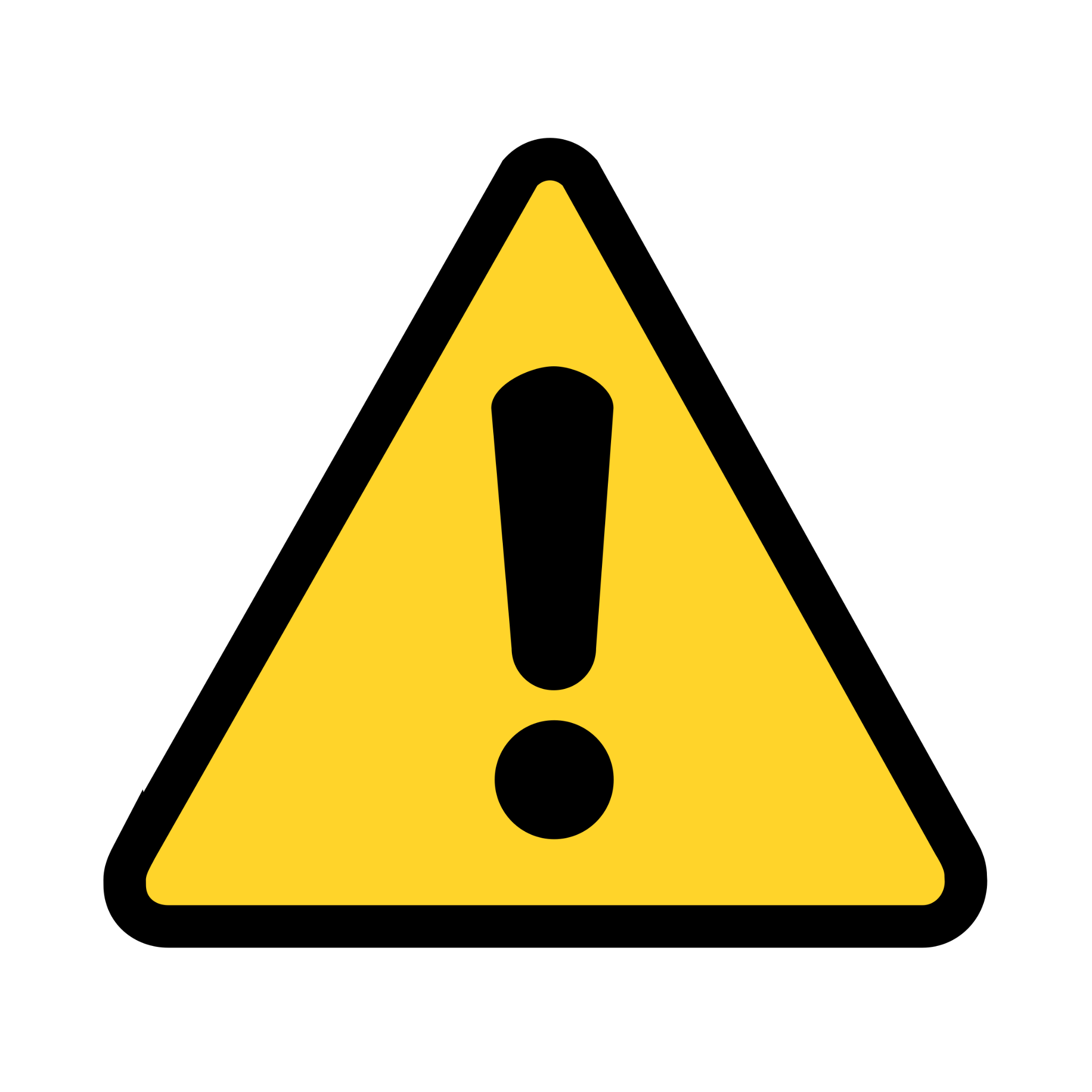 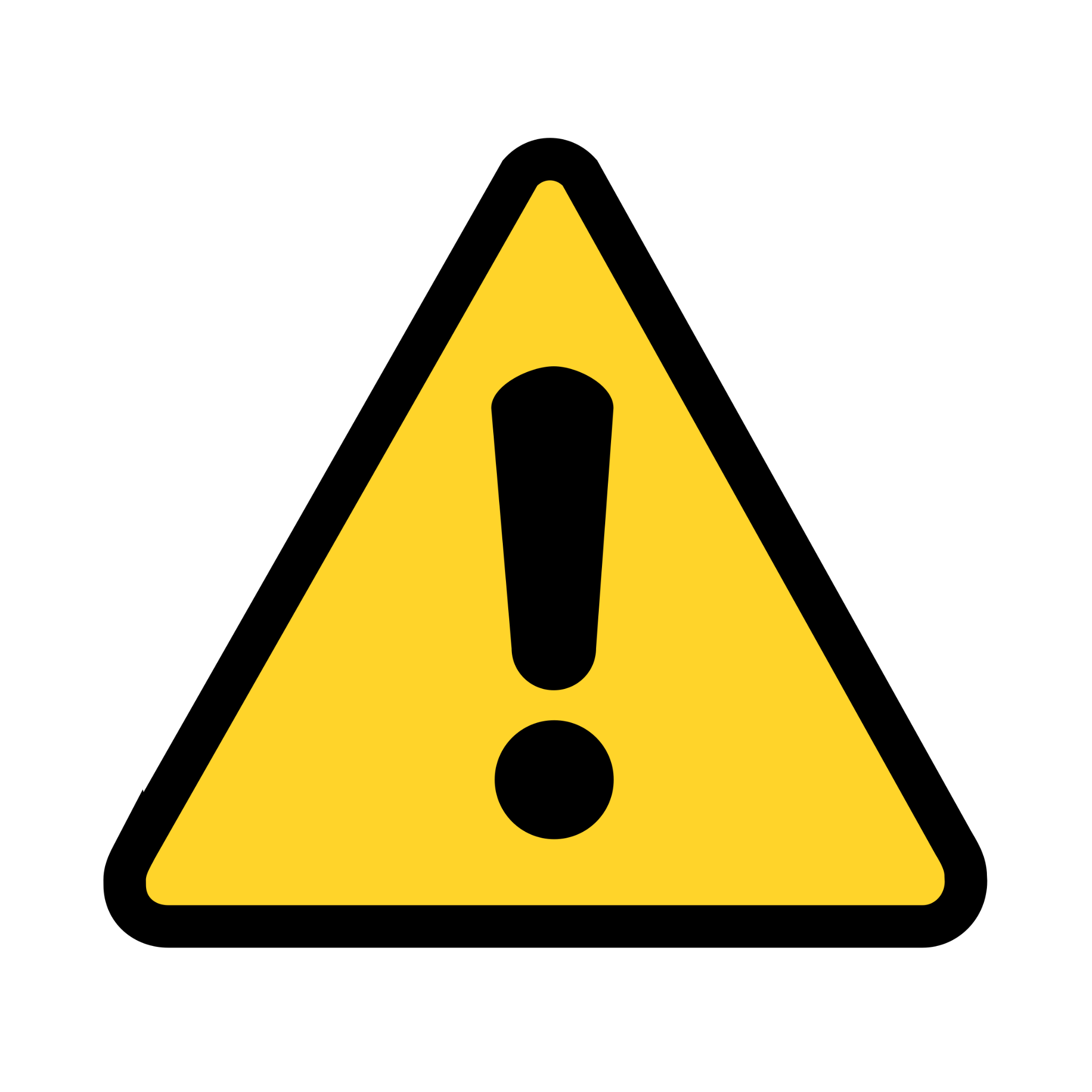 *This icon is also a link; this will return you to slide 4
ATTENTION
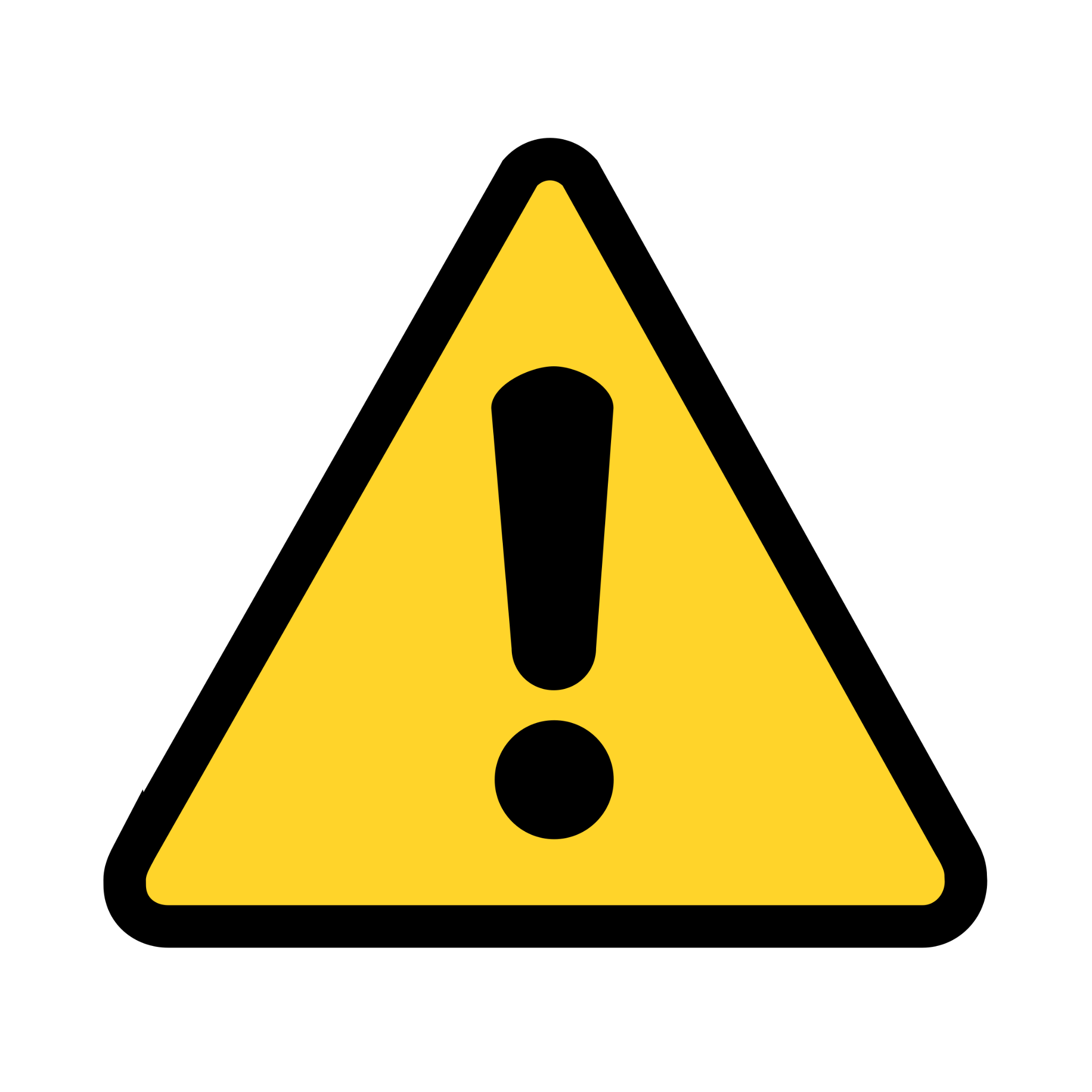 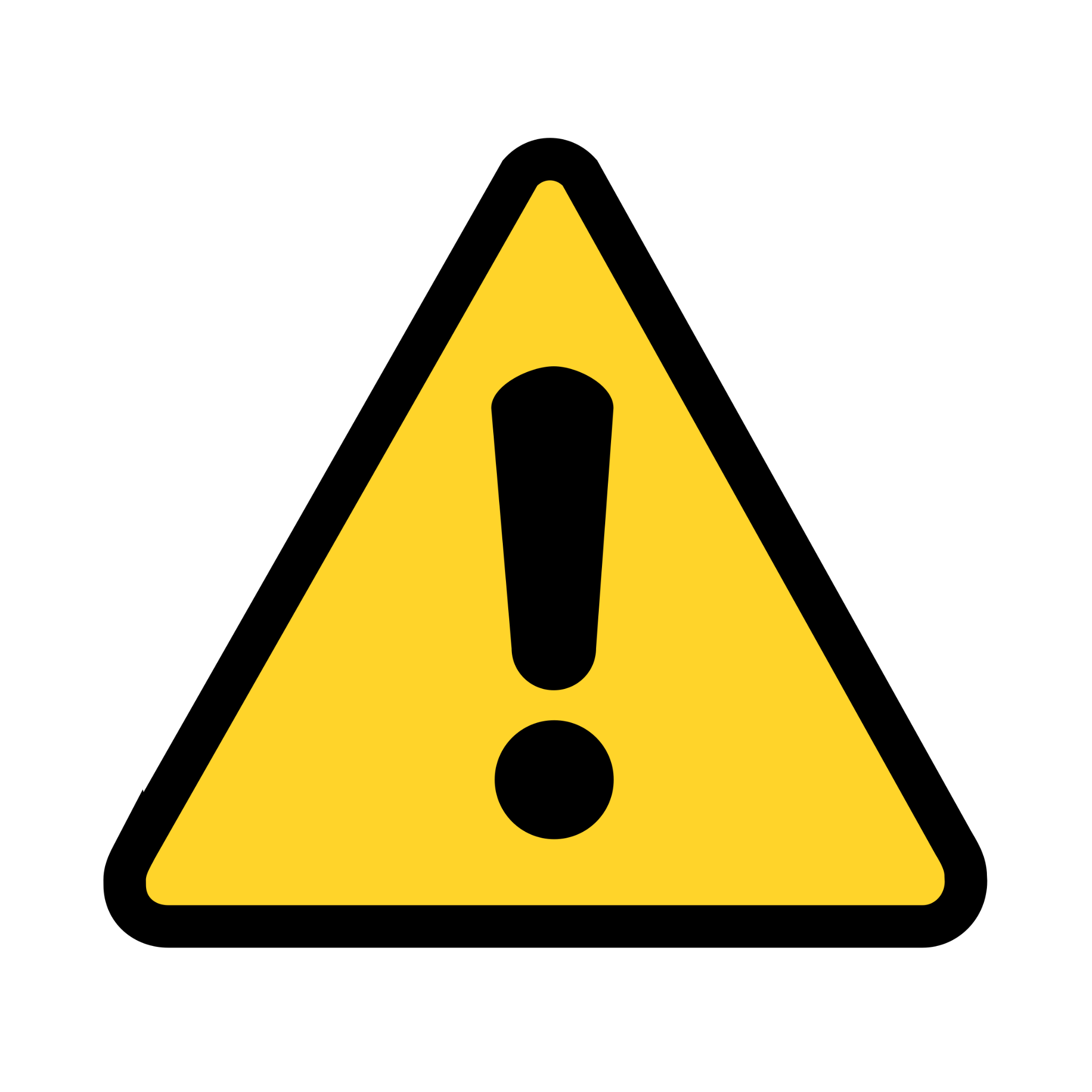